Ephesians - Colossians
What or Where are the 
			“Epi-heavenlies?

 Part of OUR charter!

 An “epouranian” study needed.
Part 3, ver.3.4
1
[Speaker Notes: NB: en tois epouraniois  (“in the heavenlies”) is ONLY in Ephesians – 5 occs.]
Ephesians - Colossians
Distribution of epouranios:
  Joh.(1); 1 Co.(5); Heb.(6) – 12 occs.
……………………………………………………………………………………………………………………….
  Eph.(5); Phi.(1); 2 Ti.(1) – 7 occs.

 Contrasted with epigeios – 
                           “of earthly”
Part 3, ver.3.4
2
[Speaker Notes: Epigeios – adj. 7 occs. NT – none in LXX
Heavenly-Earthly contrast – 1st occ. Joh.3:12 (q.v.). Ta epigeia refers back to Jesus’ teaching on being born from above. Then what were ta epourania which He had yet to teach?  See Hebrews texts in #3. below.
Heavenly-Earthly contrast – 1 Co.15:40, 48-49.  Earthly and heavenly (resurrection) bodies.  “The image of the heavenly”.
Testimony of Hebrews – 3:1 – “of-heavenly calling”; 6:4 – “the of-heavenly gift”; 8:5 – earthly priests serve as “a copy and shadow of the of-heavenlies”; 9:23 – the copy of the things in the heavens purified with blood, but “the regarding-heavenlies” themselves with better sacrifices than these; 11:16 – a better…”regarding-heavenly…city”; 12:22 – “regarding-heavenly Jerusalem”
Regarding-heavenly Jerusalem – Rev. describes it thus: 12 foundations, and in them the 12 names of the 12 apostles; 12 gates as 12 pearls overwritten with the 12 tribes, with 12 angels at the gates; 12 x 12 thousand overcomers; 12 stars in crown of the woman; the length, breadth and height of the city - 12 thousand furlongs on each side
Post-Acts Refs. – Eph.1:3, 20; 2:6; 3:10; 6:12; Phi.2:10; 2 Ti.4:18
Break Here – separate files: Concerning Heavens, Heavenlies – detail.docx, ‘Heaven’ distribution.xlsx, Heaven – categories of meaning.xls]
Ephesians - Colossians
The various words for “heaven”

heaven (ouranos)
heavens (ouranoi)
heavenly (ouranios)
on-heavenly (epouranios)
Part 3, ver.3.4
3
[Speaker Notes: All with or without – the definite article
Difference – “try the things that differ” – the distinction between “ouranios” and “epouranios” may be simply one of emphasis, as the epi- prefix is often an intensifier. J.H.Moulton’s Grammar links it with “kata and sun, the main perfectivizing prefixes.”
Show Excel file “‘Heaven’ distribution”.
Show Word file “Concerning Heavens, Heavenlies”
Show Excel file “Heaven – categories of meaning”]
Ephesians - Colossians
Meanings of epi:
 basically “on”, “upon”
 can take either of 3 cases: gen., 
     dat., acc.
 context drives precise meaning
Part 3, ver.3.4
4
[Speaker Notes: Also Basic – “of” (like Bacon’s essays), then derivatively “regarding”, “concerning”
Meanings when taking Dative – read Freiberg Lexicon - in, near, against, on the basis of, for the purpose of, authority or control over
Why do I think the Dative applies? – Eph.1:10 uses epi + dative plural of ouranos in a parallel text. See Slide 10.]
Ephesians - Colossians
Trying on for size, epouranios as:
 in-heavenlies (places)
 near-heavenlies (places)
 against-heavenlies (places or persons)
 on the basis of-heavenlies (both)
 for the purpose of-heavenlies (both)
 of authority over-heavenlies (both)
 “epi-heavenlies” (neutral)
Part 3, ver.3.4
5
[Speaker Notes: “against” or “opposite”
Specially interesting – 
“against” – because of our conflict there
“for the purpose of” – because God’s purpose there was just now revealed
“of authority over” – because Jesus Christ now shown to exercise this authority]
Ephesians - Colossians
Probably doesn’t mean:
 above-heavenlies (places or persons)
 upper-heavenlies (places or persons)
 super-heavenlies (places or persons)
Part 3, ver.3.4
6
[Speaker Notes: These meanings could imply multiple thrones of Christ “up there”.
Such meanings provide justification for translating huperanō – “far above”]
Ephesians - Colossians
Suggested meaning of epouranios:
 having the character of the highest heaven

 fitted for the highest heaven
Part 3, ver.3.4
7
[Speaker Notes: Distinct form ouranios – dwelling in heaven, like the Father]
Ephesians - Colossians
Exclusive to Ephesians:
en tois epouraniois –
		“in the epi-heavenlies”
“in the heavenly places”
“among the heavenly beings”
Part 3, ver.3.4
8
[Speaker Notes: En tois epouraniois – 5 times in Ephesians – nowhere else]
Ephesians - Colossians
Trying out “among the heavenlies”
every spiritual blessing among the epi-heavenlies in Christ – 1:3
sat Him at His right hand among the epi-heavenlies, up above every principality and authority and power and lordship – 1:20-21
Part 3, ver.3.4
9
[Speaker Notes: “Up Above” - huperanō]
Ephesians - Colossians
“among the heavenlies”? (ctd.)
seated us together among the epi-heavenlies in Christ Jesus – 2:6
might be made known to the principalities and the authorities among the epi-heavenlies through the church the manifold wisdom of God – 3:10
Part 3, ver.3.4
10
Ephesians - Colossians
“among the heavenlies”? (ctd.)
for us the wrestling … against the principalities, against the authorities … against the spiritual things of the wickedness among the epi-heavenlies – 6:12
Part 3, ver.3.4
11
Ephesians - Colossians
“among the heavenlies”? (summing up)
Us in Christ – “among heavenlies”?
Christ above P & A – “among heavenlies”?
Us in Christ – “among heavenlies”?
Us to P & A – “among heavenlies”?
Us against P & A – “among heavenlies”?
Part 3, ver.3.4
12
[Speaker Notes: Us in Christ (x2) – possibly “among heavenly beings”
Christ above P & A – “among heavenly beings” would put Him both above and among them?! The group under Him in 1:21 includes every name named in every age going forward, so a larger group of beings seems to be excluded.
Us to P & A, Us against P & A -  P & A “among heavenly beings” would imply a larger set of beings, of which P & A are a subset – excluded per 2. above. Are there Super-Principalities and Super-Authorities?]
Ephesians - Colossians
Contrasts with ta epi tēs gēs

 Eph.1:10 the hyper-headship of Christ “the things upon (or regarding) the heavens” ta epi tois ouranois
 Col.1:20 the hyper-reconciliation with “the things in the heavens” ta en tois ouranois
Part 3, ver.3.4
13
[Speaker Notes: Ta Epi Tēs Gēs – “the things of/regarding the earth” – cp. Col.3:2, 5 – Mk. has 2 occs. Relating to sowing seed; analog in LXX: 15 occs.
NB these LXX tests – Gen.3:1 (1st occ. – phrase repeated Lev.11:2) – Bibleworks BGM-search “o  epi  *  gē*”
NOTE Cases – “of the earth” in genitive, “of the heavens” in dative – Freiberg “emphasizing contact” vs. “emphasizing position”
NOTE Prepositions – Eph.1:10 uses “epi”, Col.1:20 uses “en”
Col.1:20 – first article (“the things”) is neuter, so it can’t be applied strictly to persons (i.e., “those…”)
Moulton’s Grammar – derived this composite epouranios from the phrase epi tou ouranou
Eph.1:10 – What are “the things of the heavens and the things of the earth” that are summed up in Christ? Likely both the environments and the creatures in them.]
Ephesians - Colossians
How does God divide the earth?

 Jerusalem (the King’s city)
 Israel
 the nations
Part 3, ver.3.4
14
[Speaker Notes: 1. The Nations inheritance divided – Deu.32:8]
Ephesians - Colossians
How does God divide the heavens?

Body of Christ – God’s personal temple
heavenly Holies – Father’s throne room – Christ at His right hand
New Jerusalem
Visible heavens (sky, clouds, planets, stars, galaxies)
Part 3, ver.3.4
15
[Speaker Notes: God’s temple – Eph.2:19-22
Father’s throne room – where Christ is seated at His right hand – Eph.1:20; our inheritance & citizenship “in the Holies” – Eph.1:18; 2:19 – also Col.1:12 (inheritance)
Earthly Temple – pattern of the heavenly – two places of worship: Holies and Holy of Holies.
Why New Jerusalem? – it shares its “character” with our “regarding-heavenlies” – epouranios in Heb.12:22
Heavens in Heb. language is a plural (possibly dual) noun – implies a visible and invisible aspect, or perh. a known and unknown aspect – NT Greek usage includes both plural and sing. forms, possibly showing a certain ambiguity about its definition
4 Dimensions – like in the prayer of Eph.3:18, that the saints might be fully able to apprehend
1 Ki.8 – Solomon’s prayer mentions “heavens” 14 times, including “the heavens of heavens cannot contain You”. Cp. Psa.68:33; 148:4 (Note: “waters above…”.
Psa.20:6 – “His holy heavens” indicates a place where the spiritual powers of wickedness seem out-of-place – but Eph.6:12 has them “in the heavenlies”, same as us!.
Psa.113:4-6 – read LXX trans.]
Ephesians - Colossians
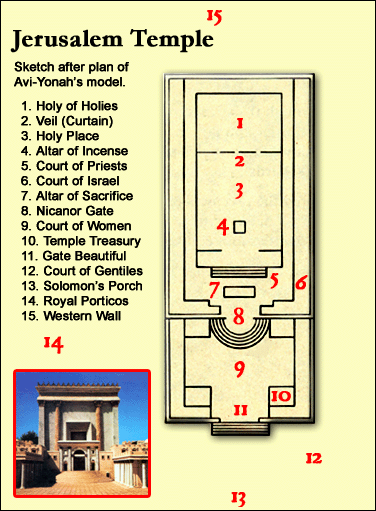 Part 3, ver.3.4
16
[Speaker Notes: No.3 – the Holy Place
No.1 – the Holy of Holies – lit. “the Holies” – it was veiled from view to all but a high priest – think “Christ”
NOTE – Pilate sat inside and outside the praitorion, when judging Jesus – cp. Joh.18:28 and 19:13]
Ephesians - Colossians
What is said to be epouranian?

Joh.3:12 – earthly vs. heavenly rebirth & resurrection
1 Cor.15:40 – earthly vs. heavenly bodies (resurrection again) and their contrasting glories
Part 3, ver.3.4
17
[Speaker Notes: Joh.3:12 – seeing the kingdom of God in Mar.8:38-9:1 and Luk.9:26-27 is in context of Jesus’ return, coming into His glory
1 Cor.15:40 – context in v.39 re: ‘flesh’ shows that ‘bodies’ refers to living creatures, not stars and planets]
Ephesians - Colossians
What is said to be epouranian?

1 Cor.15:47 – Adam “from earth”, dusty vs. 2nd Man “from heaven”
1 Cor.15:48-9 – the dusty and those like him vs. “the Heavenly One ” and “the heavenlies”
Part 3, ver.3.4
18
[Speaker Notes: Joh.3:12 – seeing the kingdom of God in Mar.8:38-9:1 and Luk.9:26-27 is in context of Jesus’ return, coming into His glory
1 Cor.15:40 – context in v.39 re: ‘flesh’ shows that ‘bodies’ refers to living creatures, not starts and planets
1 Cor.15:48-49 – Jesus, being “from heaven” constitutes Him as “heavenly”
1 Cor.15:48-49 – note that “the heavenlies” here refers to resurrected people!]
Ephesians - Colossians
What is said to be epouranian?

1 Cor.15:49 – image of the dusty vs. image of “the Heavenly One ”
Eph.1:3 – every spiritual blessing “in (among?) the heavenlies”
Part 3, ver.3.4
19
[Speaker Notes: 1 Cor.15:49 – the images are the “bodies” of v.40
Eph.1:3 – persons or places?]
Ephesians - Colossians
What is said to be epouranian?

Eph.1:20 – Christ raised, seated at Father’s right “in (among?) the heavenlies”
Eph.3:10 – the principalities and the authorities “in the heavenlies”
Part 3, ver.3.4
20
[Speaker Notes: Eph.1:20 – persons or places?
Eph.3:10 – shows that it must mean Places – otherwise we have “the principalities and the powers among the principalities and the powers” – a redundancy]
Ephesians - Colossians
What is said to be epouranian?

Eph.6:12 – “against the principalities against the authorities … against the spirituals of the wickedness in the heavenlies”
Part 3, ver.3.4
21
[Speaker Notes: Eph.6:12 – also shows that it must mean Places – the spiritual wickednesses are the principalities and authorities.]
Ephesians - Colossians
What is said to be epouranian?

Phi.2:10 – every knee bent to Jesus – “heavenlies, earthlies and under-earthlies”
2 Tim.4:8 – “His heavenly kingdom”
Part 3, ver.3.4
22
[Speaker Notes: Phi.2:10 – must mean Persons here.
2 Ti.4:8 – hapax expression]
Ephesians - Colossians
What is said to be epouranian?

Heb.3:1 – “sharers of a h. calling”
Heb.6:4 – “the h. gift” sharers of holy spirit
Heb.8:5 – priests serve a pattern and shadow of the heavenlies
Part 3, ver.3.4
23
[Speaker Notes: Heb.3:1; 6:4 – “heavenly calling’, “heavenly gift” denoting their origin and character.
Heb.8:5 – the heavenly Temple and its trappings – an example of “heavenlies” as a Place! – confirmed by 13:10, where the priests are said to “serve the tabernacle (dat.)”]
Ephesians - Colossians
What is said to be epouranian?

Heb.9:22-24 – the patterns purified with blood sacrifices vs. the heavenlies with “better sacrifices”
Part 3, ver.3.4
24
[Speaker Notes: Heb.9:22-24 – again the heavenly Temple and its furnishings
Heb.9:23 – NB “better sacrifices” is figure Heterōsis
Heb.9:24 – implication: Christ went into Holies “in the heaven itself”]
Ephesians - Colossians
What is said to be epouranian?

Heb.11:16 – a better, heavenly homeland – a city prepared
Heb.12:22 – city of living God, h. Jerusalem, for a church of firstborn enrolled in heavens
Part 3, ver.3.4
25
[Speaker Notes: Heb.11:16 – a lead-in to the New Jerusalem
Heb.12:22 – note the relation between of a “heavenly” thing and its origin “in heavens”]
Ephesians - Colossians
Summarizing epouranian?

Adjective used as a noun:
 better resurrection matters – 1
 resurrection bodies – 1
 Jesus – 2
 resurrected people – 1
Part 3, ver.3.4
26
[Speaker Notes: Resurrection – Joh.3:12
Resurrection bodies – 1 Cor.15:40
Jesus – 1 Cor.15:48, 49
Resurrected people – 1 Cor.15:48]
Ephesians - Colossians
Summarizing epouranian?

Adjective used as a noun (ctd.):
 creatures (men & angels?) – 1
 heavenly Holies & furnishings – 2
 Ephesians - 5
Part 3, ver.3.4
27
[Speaker Notes: Beings (angels, men) – Phi.2:10
Heavenly Holies – Heb.8:5; 9:23]
Ephesians - Colossians
Summarizing epouranian?

Used adjectivally:
 a resurrection body – 1
 Christ’s kingdom – 1
 calling – 1
 gift of holy spirit - 1
Part 3, ver.3.4
28
[Speaker Notes: A resurrection body – 1 Cor.15:40
Christ’s kingdom – 2 Ti.4:18
Calling – Heb.3:1
Gift of holy spirit – Heb.6:4]
Ephesians - Colossians
Summarizing epouranian?

Used adjectivally:
 better homeland (city) – 1
 Jerusalem (city of living God) – 1
Part 3, ver.3.4
29
[Speaker Notes: Better homeland – Heb.11:16
Jerusalem – Heb.12:22]
Ephesians - Colossians
What conclusions re: epouranian?

As a plural noun:
 2 resurrection matters
 2 beings (persons)
 2 the Holies
Part 3, ver.3.4
30
[Speaker Notes: Resurrection matters (incl. bodies) – Joh.3:12; 1 Cor.15:40
Beings – 1 Cor.15:48; Phi.2:10
Holies – Heb.8:5; 9:23]
Ephesians - Colossians
What does “in the heavenlies” mean?

 its uniqueness to Eph. – it likely has a consistent meaning
 because Eph.3:12 and 6:12 would be redundant if we interpret as Persons, it seems to mean Places
Part 3, ver.3.4
31
Ephesians - Colossians
Structure of “in the heavenlies”.

 Charles Welch’s analysis
 mine
Part 3, ver.3.4
32
[Speaker Notes: Show Word file ‘Structure of ‘In the Heavenlies’’]